Recherche exacte de motifs
Nadia El-Mabrouk
ProblèmeRecherche exacte d’un seul motif
S: Alphabet
T = t1 t2… tn : Texte de taille n
P = p1 p2… pm : Mot de taille m   ,  n >> m
   Trouver les positions de toutes les occurrences exactes de P dans T
P = GCG
ProblèmeRecherche exacte multiple
S: Alphabet
T = t1 t2… tn : Texte de taille n
Ensemble P = {P1 , P2 ,… Pl} de mots de S
   Trouver les positions de toutes les occurrences exactes de tous les mots de P dans T
P = {GCG, CGC, CCG}
Intérêts de la recherche exacte
Utilitaire de base pour la manipulation de textes. Aussi important que le tri ou opérations arithmétiques de base.
Applications courantes: utilitaires UNIX comme grep; outils de recherche web; recherche dans les cathalogues de bibliothèques ou revues électroniques…
Utilitaire de base pour la recherche de motifs biologiques: recherche approchée (BLAST, FASTA...), recherche de répétitions, alignement multiple…
Exemple d’application biologique: Utilisation du transcriptome pour annoter le génome.
Transcriptome: Ensemble des ARN messagers représentant les gènes exprimés dans une lignée cellulaire donnée. 
Technologie HTS permet de séquencer des segments de chaque transcrit.
Retrouver leur position dans le génome permet une annotation des gènes fonctionnels.
Pertinent seulement s’il existe une seule occurrence de chaque marqueur dans le génome. 
Plus les marqueurs sont longs, plus ils sont spécifiques.
Avec la technologie HTS, possible de séquencer des marqueurs de taille ~36 en grande quantité.
Pourquoi des algorithmes rapides?Dans notre exemple
Génomes de très grande taille: ~106 pour une bactérie (E. coli: 4.6Mb) à 1011 pour certains poissons. Homme: 3.2 Gb.
Des millions de « marqueurs » séquencés d’un transcriptome.
Pourquoi des algorithmes rapides?Dans le cas général
Catalogues électroniques gigantesques;
Banques de données biologiques croissante de façon exponentielle.
Recherche exacte souvent utilisée comme étape de filtrage dans des logiciels complexes. Doit être le plus rapide possible.
Recherche exacte- Algorithme naif
Recherche exacte- Algorithme naif
Algorithme recherche-naive (T, n, P  m)
	Pour  j = 0 à n − m Faire
		i := 0;
		Tant que (T[j+i] = P[i] et i < m) i := i + 1;
		Si i = m Signaler une occurrence de P
	Fin Pour
Complexité: O(mn) dans le pire des cas.
Pour un alphabet suffisamment grand, nombre moyen de comparaisons O(n)
Optimisations de l’algorithme naïf
Ne pas recomparer les mêmes caractères d’une étape à l’autre;
Décaler le mot de plus d’un caractère à la fois;
Éviter de considérer certaines parties du texte.
Approche Morris-Pratt (1970)
À chaque étape, décalage de P de plus d’un caractère.
Index  j sur le texte jamais décrémenté
Les décalages ne dépendent que de P
Approche Morris-Pratt (1970)
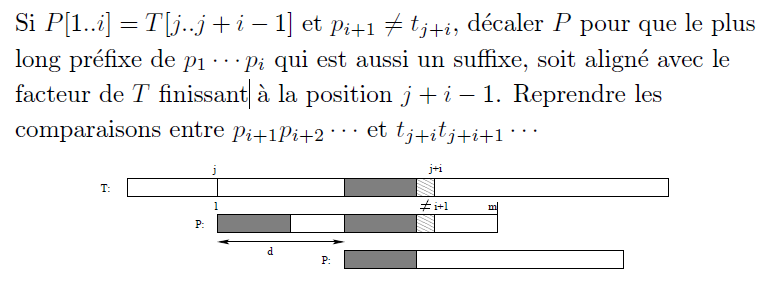 Bord d’un mot u :  facteur de u, à la fois préfixe et suffixe de u.
Bord maximal de u : Plus long bord de u.
Algorithme MP
Algorithme MP
Algorithme MP
Algorithme MP
Algorithme KMP
Mot u:
Plus long bord de u
Approche Morris-Pratt(1977)
À chaque étape, décalage de P de plus d’un caractère.
Index  j sur le texte jamais décrémenté
Les décalages ne dépendent que de P   les calculer au cours d’une phase de prétraitement de P
Approche Morris-Pratt (1970)
Exemple de prétraitement :
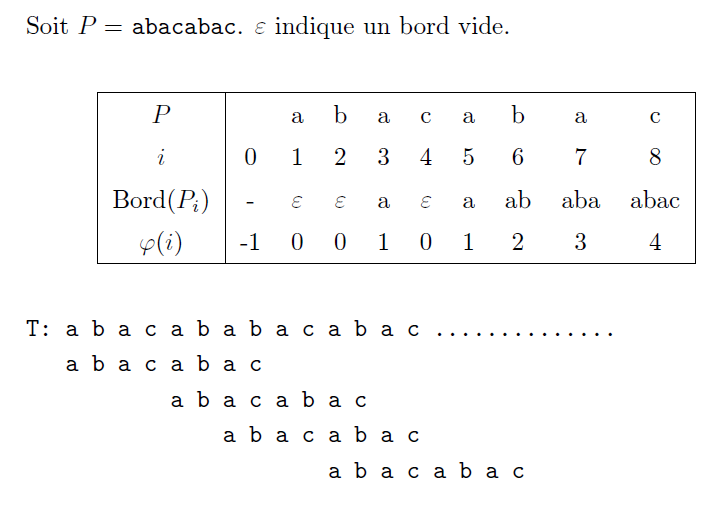 Approche Morris-Pratt (1970)
On note j(i) = Bord (P[1,i]).
De plus, on fait suivre le dernier caractère de P d’un caractère spécial (pas dans l’alphabet du texte)

Algorithme MP :
i = 1; j =1;
Tant que j ≤ n Faire
	Si Tj ≠ Pi alors
		Si i=1 alors j=j+1
		Sinon i = 1 + j(i-1);
	Sinon i = i+1; j = j+1;
	Si i > m alors 
		« Occurrence de P débutant à la position j-m »;
	Finsi
Fin Tant que.
Approche Morris-Pratt(1977)
À chaque étape, décalage de P de plus d’un caractère.
Index  j sur le texte jamais décrémenté
Les décalages ne dépendent que de P   les calculer au cours d’une phase de prétraitement de P
|T| = n; |P| = m: Parcours du texte en O(n), prétraitement en O(m)  O(n+m)
Approche Knuth-Morris-Pratt(1977)
Bord disjoint de u: Bord, dont les parties préfixe et suffixe sont succédées de caractères différents.
Algorithme KMP
Avec x différent de c
Algorithme KMP
Mot u:
Plus long bord de u
Plus long bord DISJOINT 
de u
Approche KMP
Exemple de prétraitement :
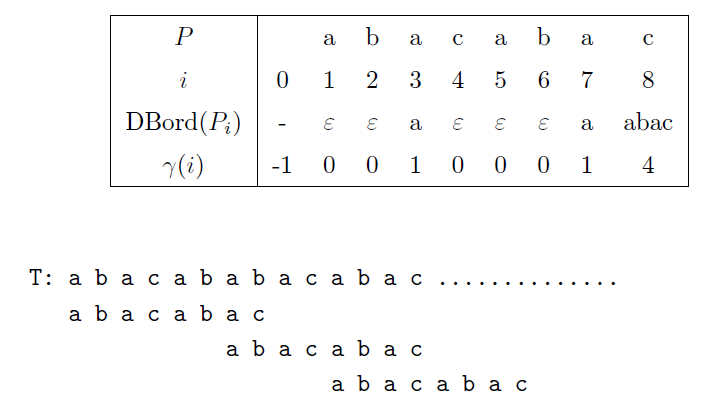 Approche KMP
Complexité :
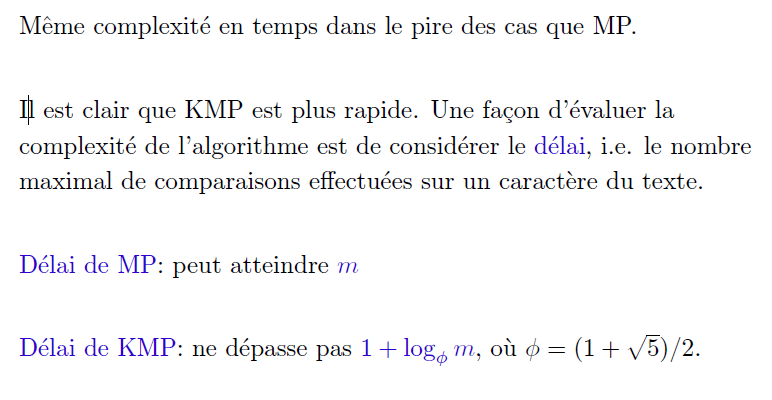 Algorithme Boyer-Moore (1977)
Linéaire dans le pire des cas.
Saute des caractères du texte  sous-linéaire en pratique.
Déroulement:
À chaque position j, parcourir le mot P de droite à gauche.
S’arrêter dès qu’on arrive au début de P (occurrence finissant à la position j), ou dès que les caractères comparés diffèrent.
Décalage de P.
Algorithme Boyer-Moore (1977)
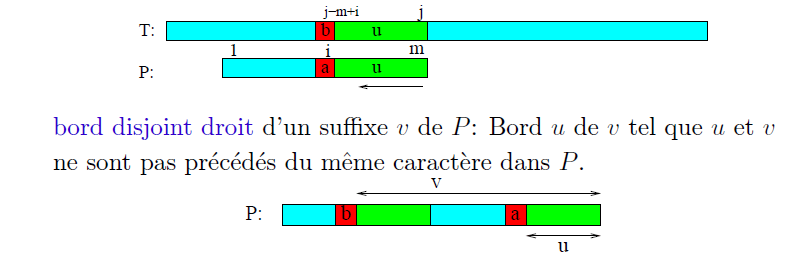 Algorithme Boyer-Moore (1977)
Le décalage d dépend de deux fonctions:
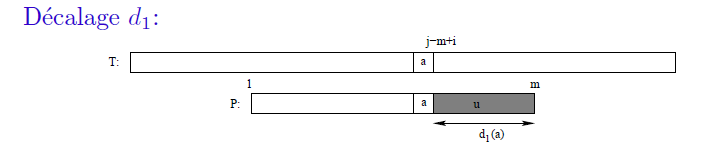 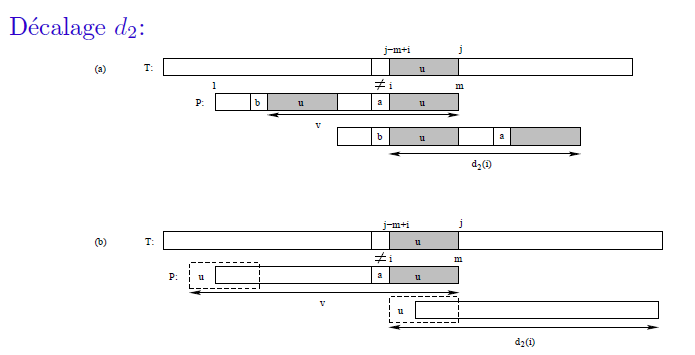 Algorithme Boyer-Moore (1977)
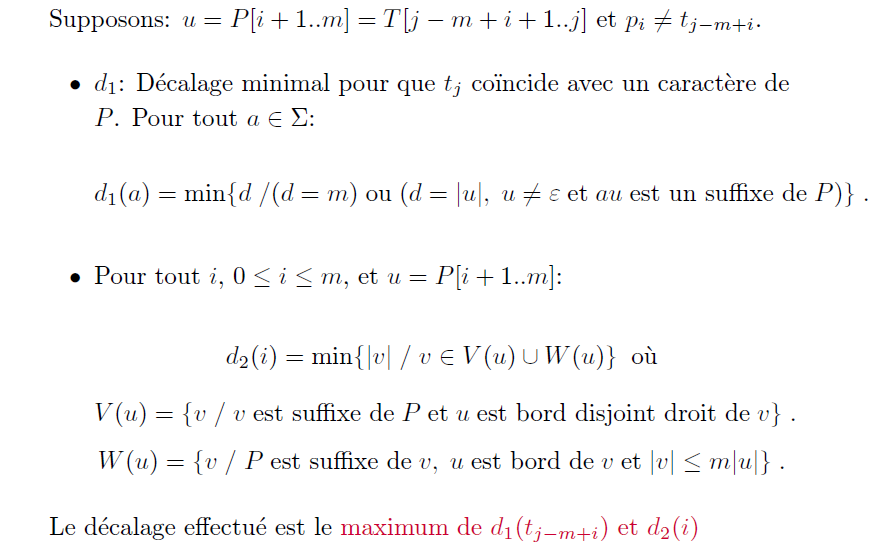 Algorithme Boyer-Moore (1977)
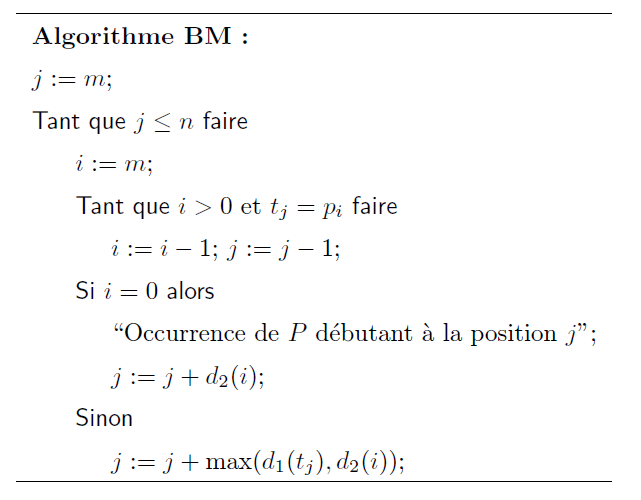 Algorithme Boyer-Moore (1977)
Exemple de déroulement
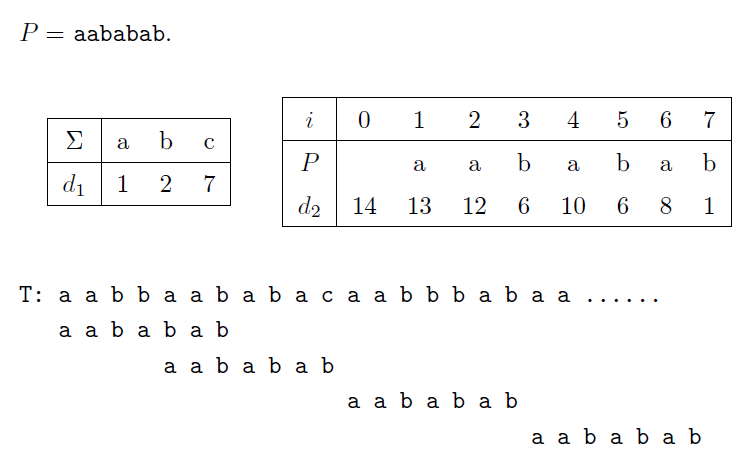 Algorithme Boyer-Moore (1977)
Complexité:
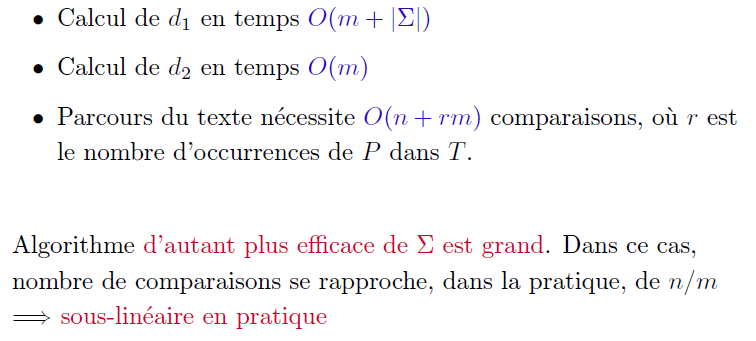 Algorithme de Horspool et Sunday
Ne tiennent pas compte de la périodicité des mots

Horspool: Décalage dj dépend uniquement de tj ; plus petit décalage nécessaire pour faire coïncider tj avec un caractère de P.
Algorithme de Horspool et Sunday
Ne tiennent pas compte de la périodicité des mots

Sunday: Décalage dj dépend uniquement de tj+1
Algorithme de Boyer-Moore-Horspool
Horspool avec comparaisons des caractères de P de droite à gauche.
Performance sous-linéaire en moyenne. Dans le pire des cas, complexité en O(mn).
Optimisations supplémentaires
Alphabet de l’ADN limité à 4 lettres  décalages pas très grands.
Optimisations possibles: Effectuer le décalage en considérant plus qu’un caractère: q-mers (ou q-grams) (Zhu and Takaoka 1987, Baeza-Yates 1989, Kim and Shawe-Taylor 1994…)
Recherche Multiple
S: Alphabet
T = t1 t2… tn : Texte de taille n
Ensemble P = {P1 , P2 ,… Pl} de mots de S
   Trouver les positions de toutes les occurrences exactes de tous les mots de P dans T
P = {GCG, CGC, CCG}
Recherche Multiple
Application directe des algos de recherche exacte: O(m+l.n) (m taille totale des mots)

Objectif: Recherche en un seul parcours du texte : O(m+n)
P = {GCG, CGC, CCG}
Algorithme de Aho-Corasick
Utilisé dans le programme fgrep d’UNIX
Basé sur la démarche KMP
Prétraitement: Construction d’un arbre K, arbre de Aho-Corasick, index sur les mots de P
P = {abbac, ac, bacd, ababc, ab}
c
a
b
b
a
c
a
b
c
b
a
c
d
Arbre de Aho-Corasick
Définition: L’arbre de Aho-Corasick pour un ensemble de mots P est un arbre enraciné orienté K satisfaisant les 4 contraintes suivantes:
Chaque arête est étiquetée par un et un seul caractère.
Deux arêtes sortant d’un même sommet ont des étiquettes différentes.
Chaque mot de pi de P est associé à un sommet v de K: i.e. les caractères étiquetant le chemin de la racine de K à v forment  le mot pi. De plus, chaque feuille de K est associée à un mot de P.
  Construction de l’arbre en O(m) (m: taille totale des mots)
Recherche dans un texte
Recherche naive: O(mn)
P = {abbac, ac, bacd, ababc}
c
a
b
b
a
c
a
b
c
b
a
c
d
T =  a b a b b a c d ….
Recherche dans un texte
Recherche naive: O(mn)
P = {abbac, ac, bacd, ababc}
c
a
b
b
a
c
a
b
c
b
a
c
d
T =  a b a b b a c d ….
Recherche dans un texte
Recherche naive: O(mn)
P = {abbac, ac, bacd, ababc}
c
a
b
b
a
c
a
b
c
b
a
c
d
T =  a b a b b a c d ….
Recherche dans un texte
Accélération: Généralisation de KMP. Considérer une fonction d’échec.
X: Préfixe d’un mot de P
    Bord(X): Plus long suffixe propre de X qui soit préfixe d’un mot de P. 
Fonction d’échec: Renvoie au sommet correspondant au plus long bord du mot atteint.
Fonction d’échec
P = {abbac, ac, bacd, ababc}
c
a
b
b
a
c
a
b
c
b
a
c
d
Algorithme linéaire pour la fonction d’échec
r racine de K
Calculer f(v) pour tout sommet v de K.
v’  v : arête étiquetée de la lettre x
Si v = r ou r  v, alors f(v) = r.
On suppose que f(v) connu pour tout sommet v de profondeur ≤ k. On veut calculer f(v) pour v de profondeur k+1.
Algorithme linéaire pour la fonction d’échec
r
t=f(s)
y
a
b
s=f(v’)
Niveau k
v’
x
x
w
v
Niveau k+1
Si il existe une arête f(v’) w étiquetée x, alors f(v) = w.
Algorithme linéaire pour la fonction d’échec
r
t=f(s)
x
s=f(v’)
Niveau k
v’
x
v
Niveau k+1
Sinon, on recommence avec s=f(v’)
Fonction d’échec
P = {abbac, ac, bacd, ababc}
v’
c
v
a
b
b
a
c
a
b
c
b
a
c
d
f(v’)
Fonction d’échec
P = {abbac, ac, bacd, ababc}
c
t=f(s)
a
b
b
a
c
v’
v
a
b
c
b
a
c
d
s=f(v’)
Algorithmes
Exemple
P = {potato, pot, tatter, at}
T = p o t a t a t t e r
Complexité
Optimisation: Fonction op (pour output)
    Pour tout nœud v, Cv chemin, possiblement vide, déterminé par les sommets f(v), f(f(v)),… autres que la racine.
   op(v) : Premier nœud terminal de Cv, s’il y a lieu.
   Alors, dans l’algo, remplacer f à la ligne (9) par op.
Complexité:
Fonctions f et op calculées en temps O(m)
O(n) comparaisons et O(k) parcours des liens op, où k est le nb d’occurrences des mots de P dans T
 Parcours de T en O(n+k)